Projet caisse à savon
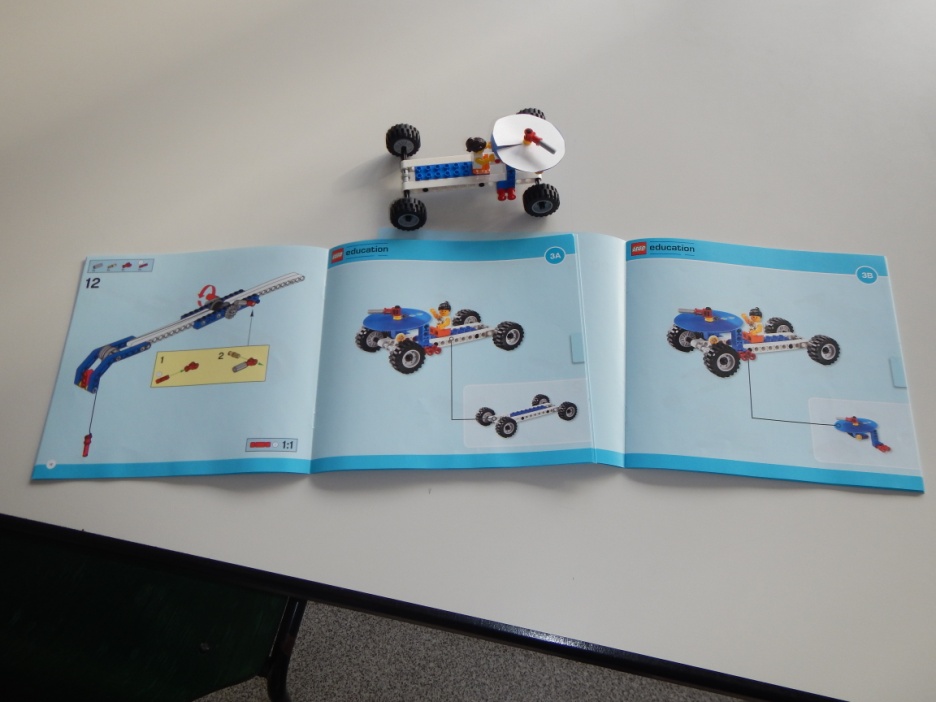 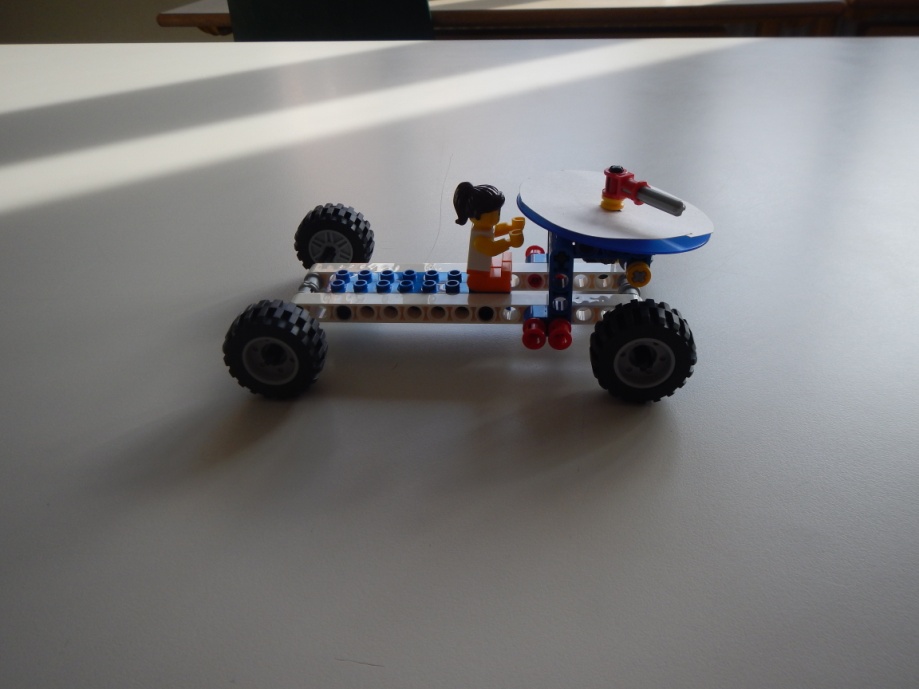 Une tour de Kapla de 15 cm
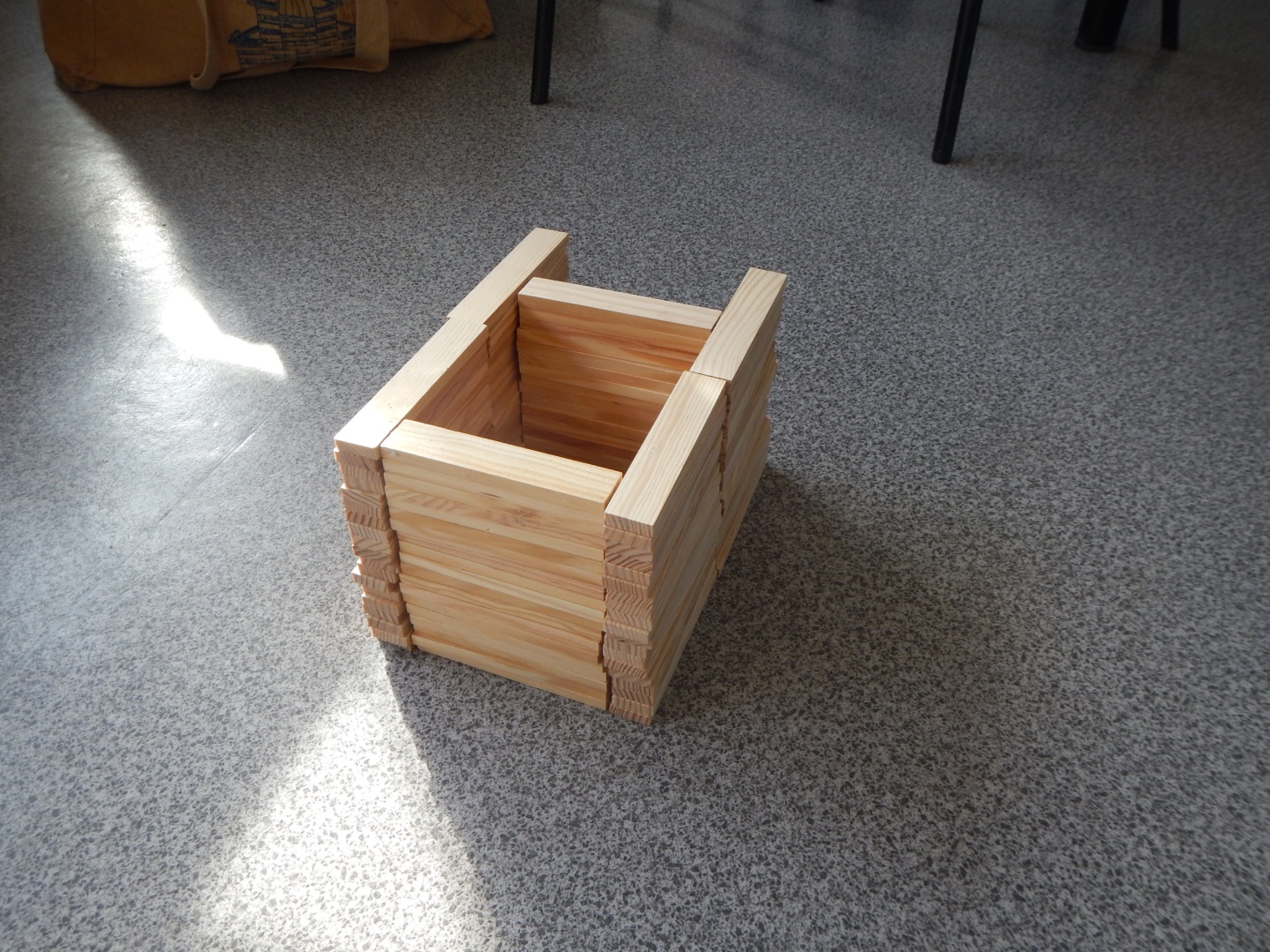 15 cm
Une planche
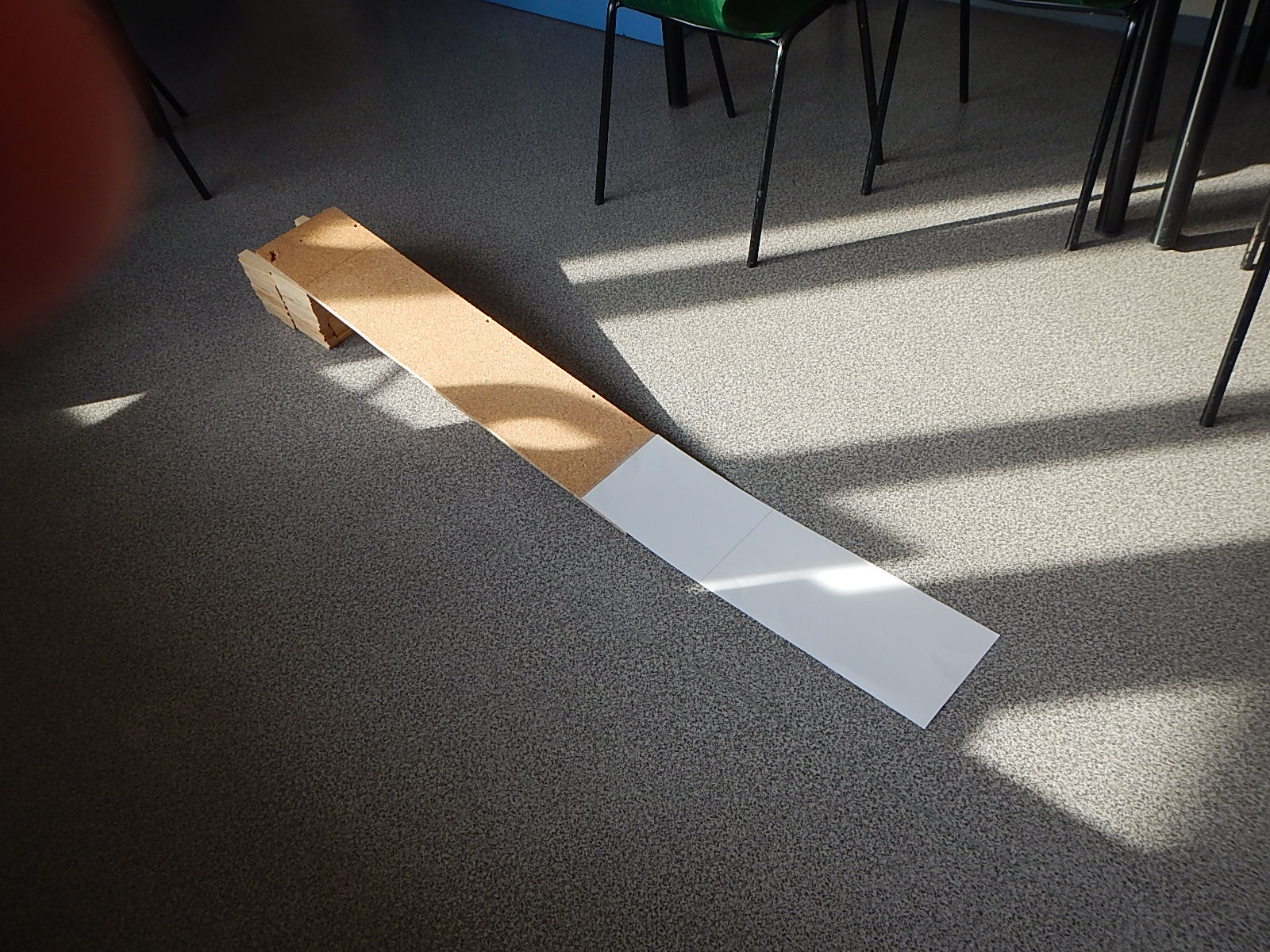 Start line
1 m
La mesure
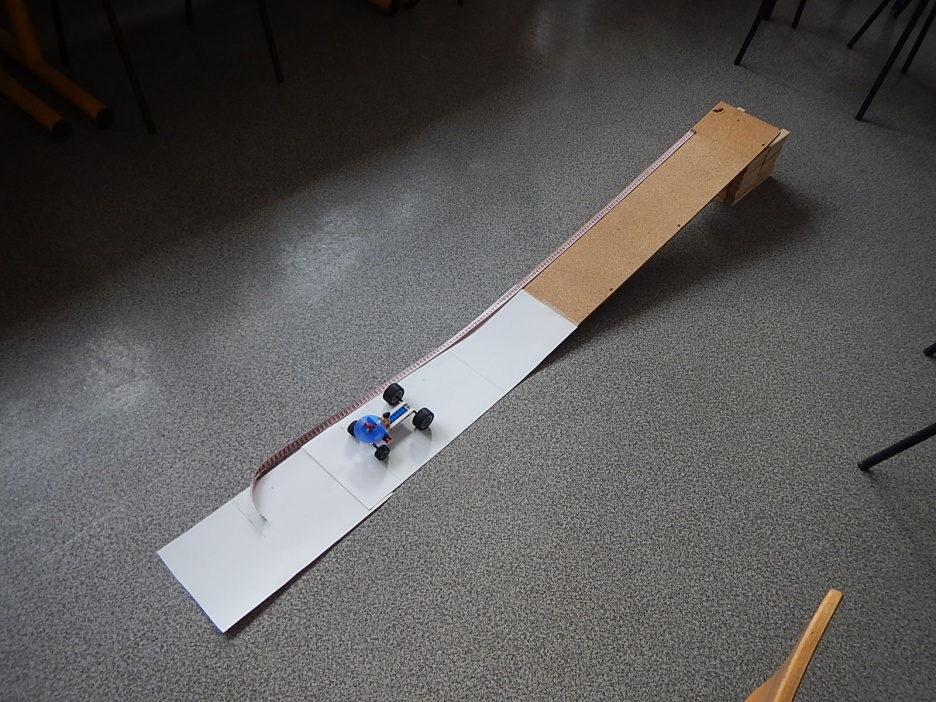 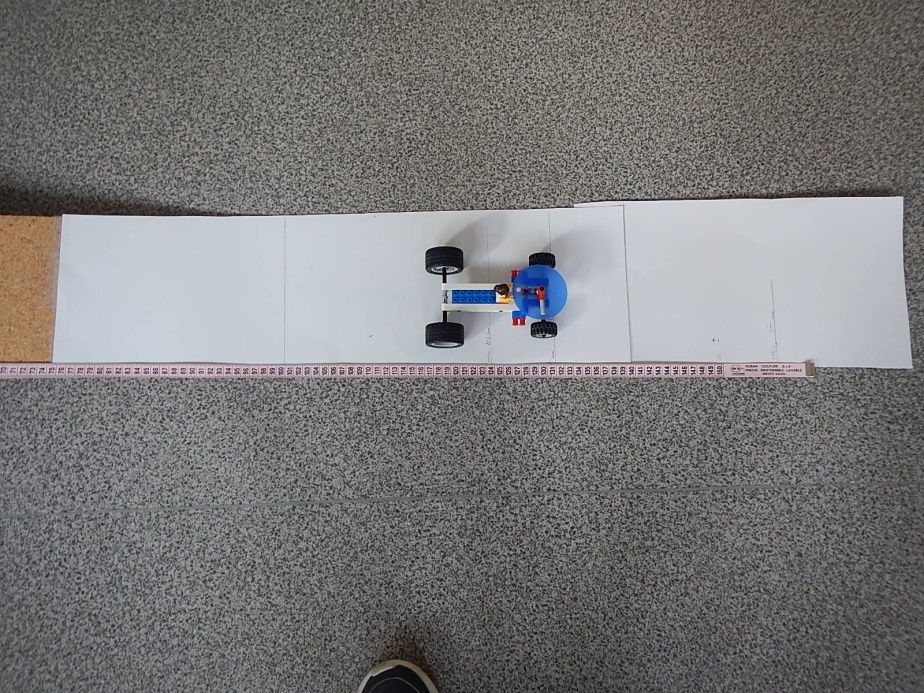 Les grosses roues et le poids
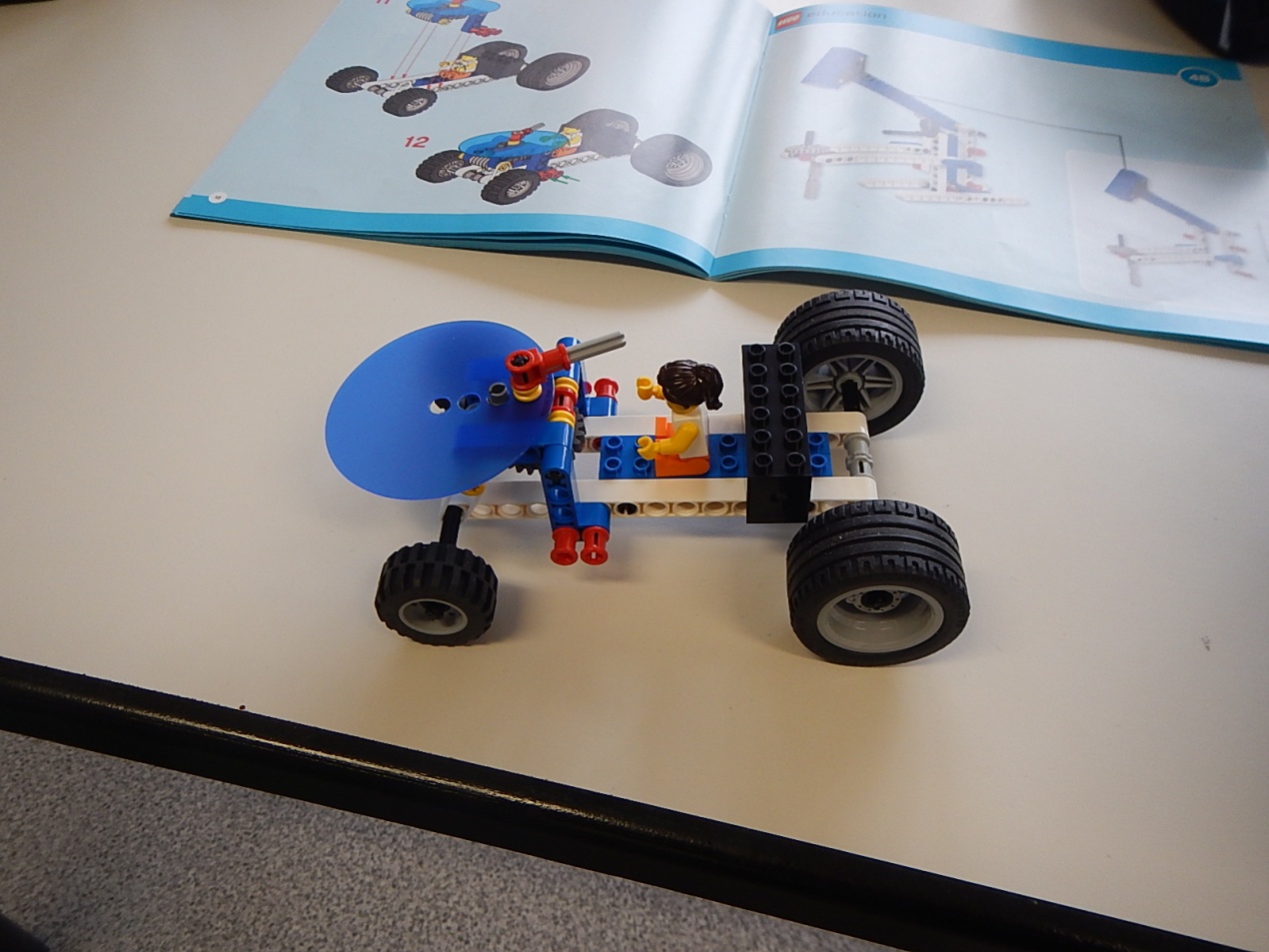 Tour de Kapla à 30 cm
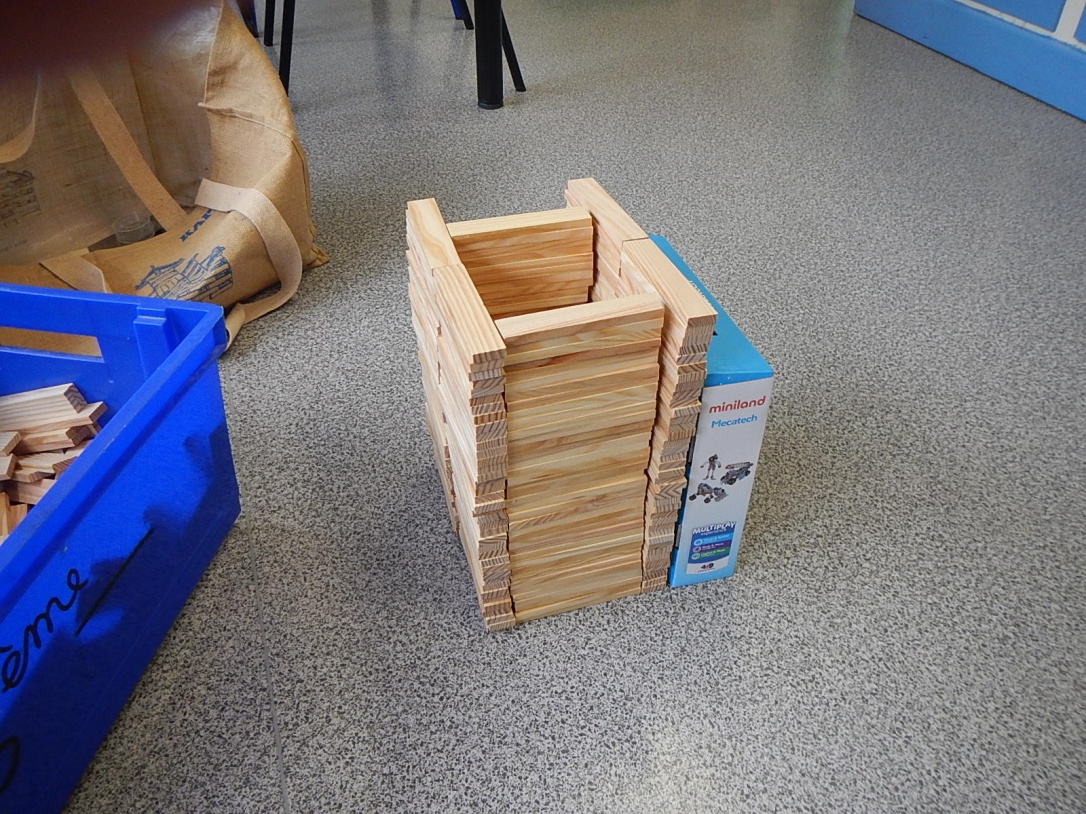 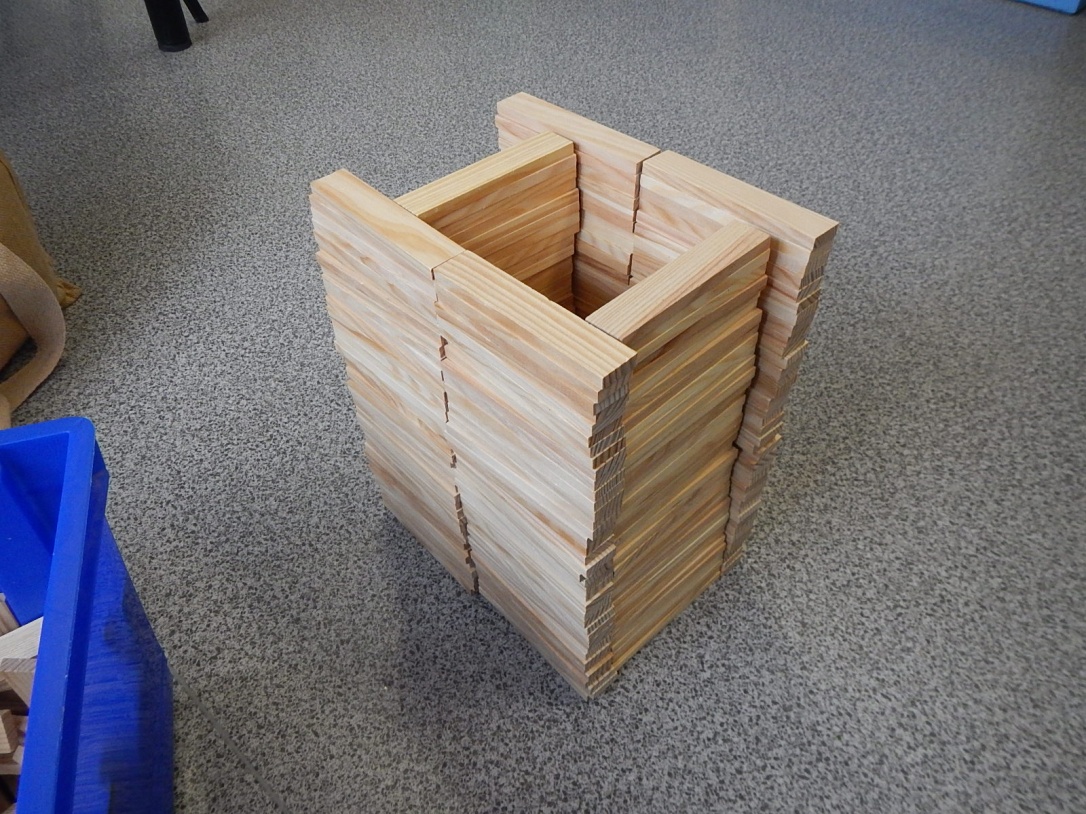 30 cm
15 cm
test
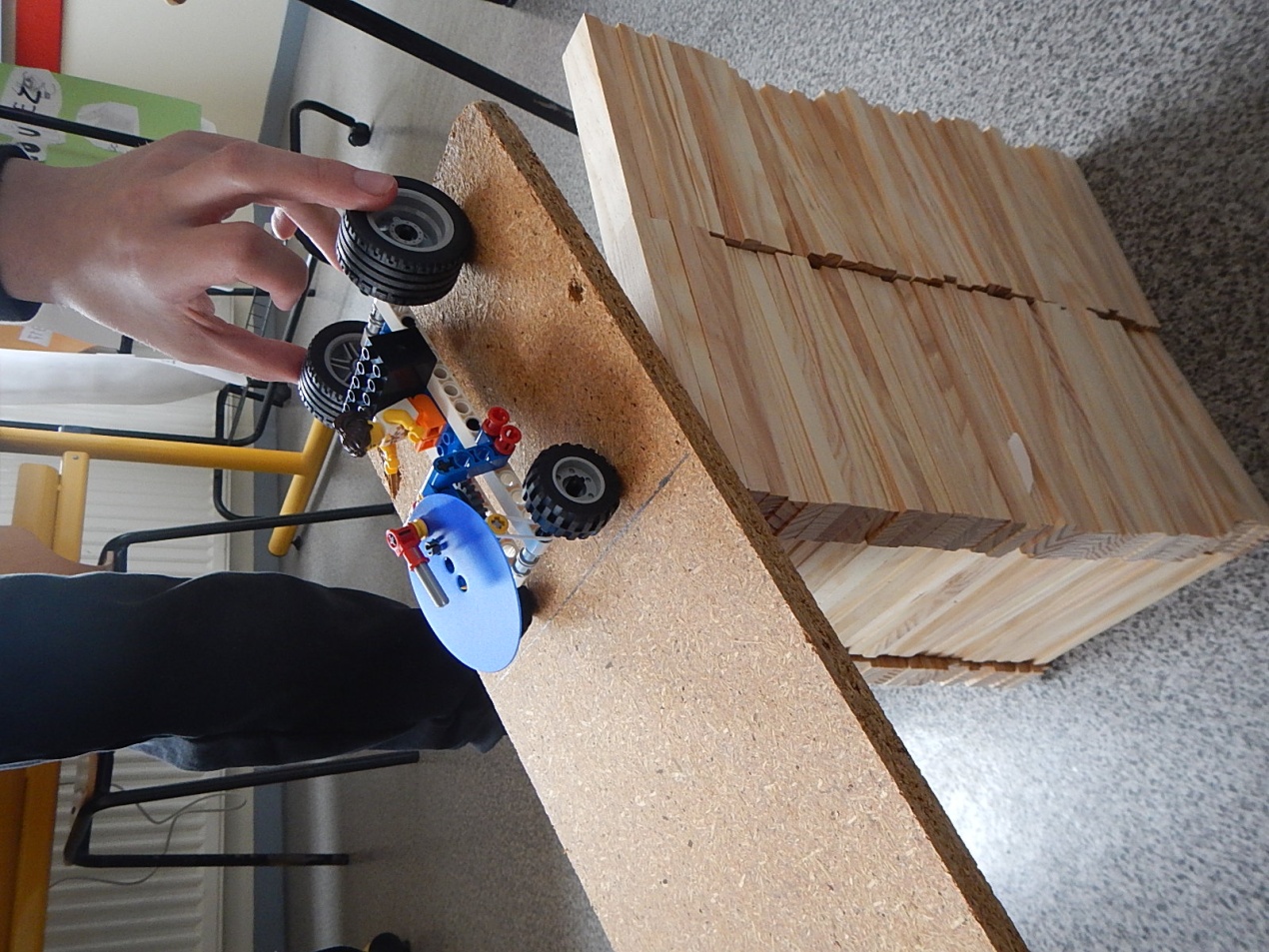